Бюджет для граждан К проекту решения 
о бюджете на 2023 год 
И плановый период 2024-2025 годы
АЛЕХОВЩИНСКОЕ СЕЛЬСКОЕ ПОСЕЛЕНИЕ ЛОДЕЙНОПОЛЬСКОГО МУНИЦИПАЛЬНОГО РАЙОНА ЛЕНИНГРАДСКОЙ ОБЛАСТИ
Административно-территориальное деление Алеховщинского сельского поселения
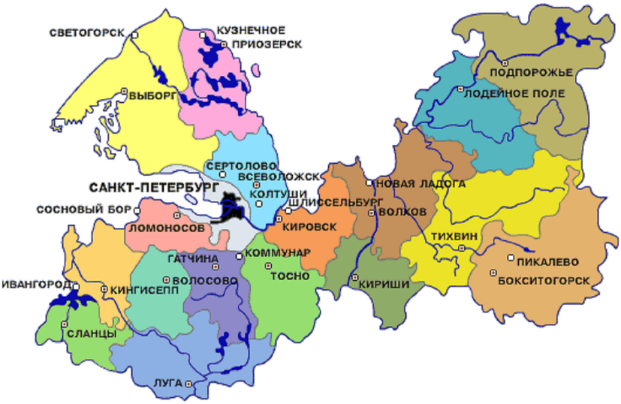 Площадь - 2421,73 км²
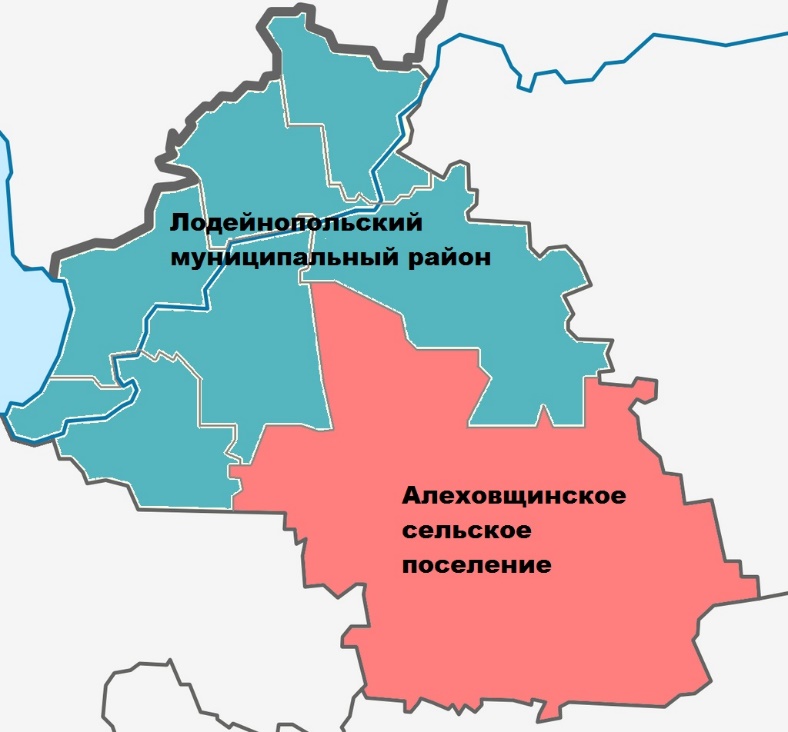 В состав поселения входит 65 населённых пунктов.
Численность населения – 3692 чел. 
(на 01.01.2022г.)
«Бюджет для граждан» познакомит вас с проектом бюджета Алеховщинского сельского поселения на 2023 год и плановый период 2024 и 2025 годов
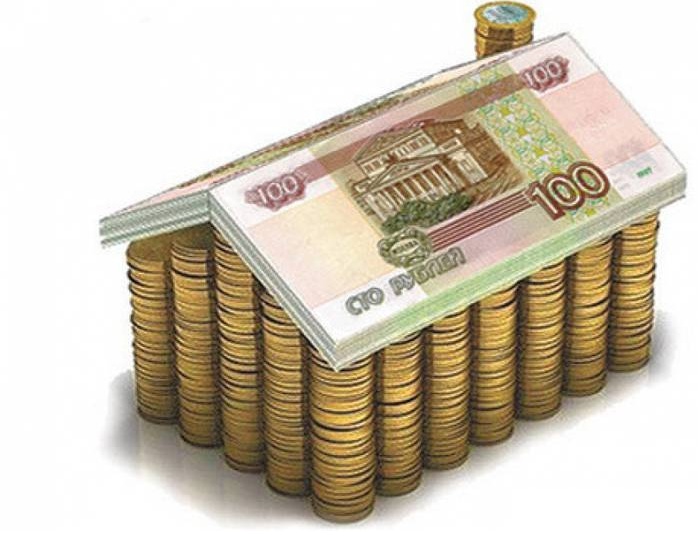 Граждане - как налогоплательщики и как потребители муниципальных услуг - должны быть уверены в том, что передаваемые ими в распоряжение государства средства используются прозрачно и эффективно, приносят конкретные результаты, как для общества в целом, так и для каждой семьи, для каждого человека.
Бюджетная ТЕРМИНОЛОГИЯ
Доходы – Расходы = Дефицит (Профицит)
Расходы
Доходы
Доходы
Расходы
это план доходов и расходов на определенный период
Бюджетная ТЕРМИНОЛОГИЯ
Со старонормандского  buodgette – сумка, кошелек
Какие бывают бюджеты?
Бюджеты  семей
Бюджеты  публично-правовых образований
Бюджеты
организаций
Российской Федерации

(федеральный бюджет, бюджеты  государственных  внебюджетных фондов Российской Федерации)
Субъектов Российской Федерации
(региональные  бюджеты, бюджеты  территориальных  фондов обязательного медицинского страхования)
Муниципальных  образований
(местные  бюджеты)
Бюджетная ТЕРМИНОЛОГИЯ
ДОХОДЫ БЮДЖЕТА - поступающие в бюджет Алеховщинского сельского поселения денежные средства
ДОХОДЫ
бюджета  поселения
Неналоговые доходы
Доходы от использования  имущества;
Доходы от оказания платных услуг;
Доходы от продажи материальных и нематериальных активов;
Прочие неналоговые доходы.
Налоговые доходы
Налог на доходы физических  лиц;
Акцизы
Единый
сельскохозяйственный налог;
Налог на имущество;
Земельный налог;
Государственная пошлина.
Безвозмездные поступления
Дотации; 
 Субвенции; 
Субсидии 
Иные МБТ
Бюджетная ТЕРМИНОЛОГИЯ
РАСХОДЫ БЮДЖЕТА - выплачиваемые из бюджета Алеховщинского
сельского поселения (денежные средства)
РАСХОДЫ
по
ведомствам
по 
функциям
по муниципальным  программам
Ведомственная структура  включает в себя группировку  расходов бюджета, которая  отражает распределение
бюджетных средств по  главным распорядителям  средств бюджетов
Документ, определяющий  цели и задачи  муниципальной политики  в определенной сфере,
способы их достижения и  примерные объемы
используемых финансов
Функциональная  классификация бюджетных
расходов отражает  направление средств на  выполнение конкретных  функций органов местного  самоуправления
Бюджетная ТЕРМИНОЛОГИЯ
МЕЖБЮДЖЕТНЫЕ ТРАНСФЕРТЫ-
денежные средства, перечисляемые из одного бюджета бюджетной системы РФ другому
Аналогия в семейном бюджете
Определение
Виды межбюджетных трансфертов
Предоставляются без определения конкретной цели их использования
Дотации (от лат. «Dotacio» – дар, пожертвование)
Предоставляются на финансирование «переданных» другим публично-правовым образованиям полномочий использования
Субвенции (от лат. «Subvenire» – приходить на помощь)
Вы даёте своему 
ребенку деньги и 
посылаете его в 
магазин купить 
продукты (по списку)
Вы даете своему ребенку «карманные» деньги
Вы «добавляете» 
своему ребенку 
денег для того, 
чтобы ваш 
ребёнок купил себе новый телефон (а остальное он накопил сам)
Предоставляются на условиях софинансирования расходов других бюджетов
Субсидии (от лат. «Subsidium» – поддержка)
Бюджетная ТЕРМИНОЛОГИЯ
Бюджетный процесс – ежегодное формирование и исполнение бюджета:
Основные параметры бюджета Алеховщинского сельского поселения на 2023 и плановый период 2024 и 2025 годов (тыс. руб)
Дефицит
Доходы
Расходы
Год
2023
- 1557,7
63032,0
64589,7
2024
59107,3
60712,9
- 1605,6
2025
- 1669,5
60545,0
58875,5
Основные параметры доходной части бюджета Алеховщинского сельского поселения на 2023 год и плановый период 2024 и 2025 годов (тыс.руб)
Структура расходов по разделам бюджетной классификации
тыс. рублей
Расходы бюджета Алеховщинского сельского поселения по муниципальным программам на 2023-2025 гг.
тыс. рублей
Адресная инвестиционная программа
тыс. рублей
Обратная связь
Уважаемые пользователи! Направить  свои мнения и пожелания по работе  рубрики “Бюджет для граждан” вы
можете по электронному адресу
lodeynoe@yandex.ru
Ждем Ваших вопросов и предложений!